Search-based Neural Structured Learning forSequential Question Answering
Mohit Iyyer, Wen-tau Yih, Ming-Wei Chang. ACL-2017
Answer Highly Compositional Questions
“What is the power of the super hero who is from the most common home world and appeared after 2010?”
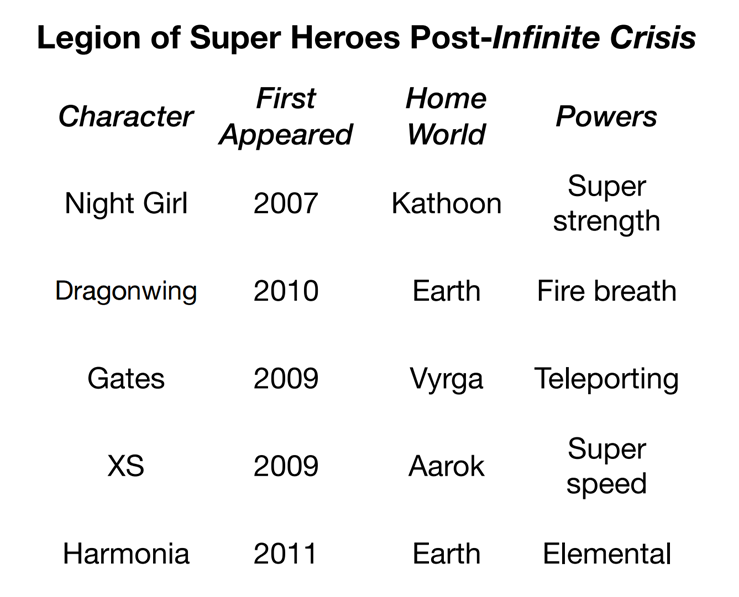 Challenging research problem
Advocated in semantic parsing[Pasupat & Liang 2015]

But, a natural way to interact with a question answering system?
Answer Sequences of Simple Questions
Who are the super heroes from Earth?
Dragonwing and Harmonia
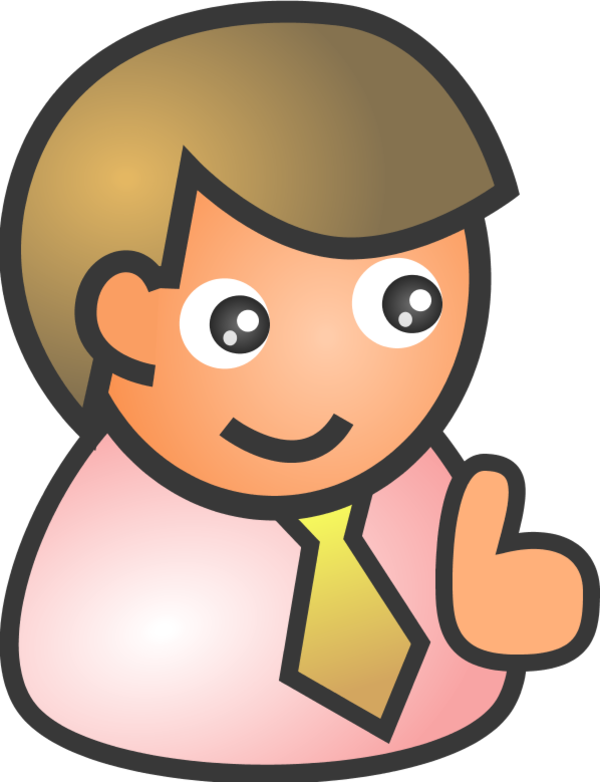 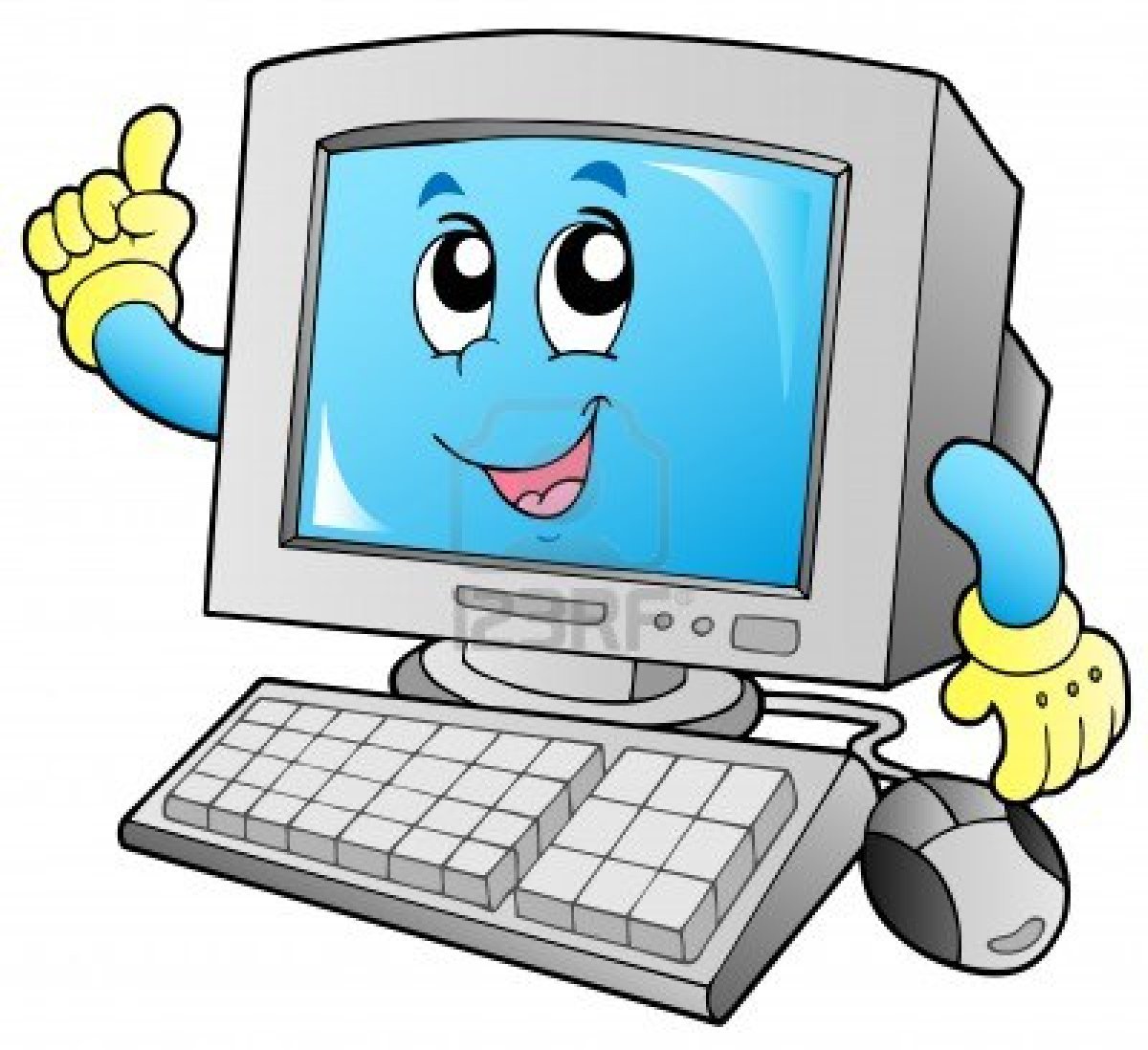 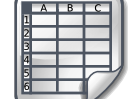 Who appeared after 2010?
Harmonia
What is her power?
Elemental
Our Task: Sequential Question Answering (SQA)
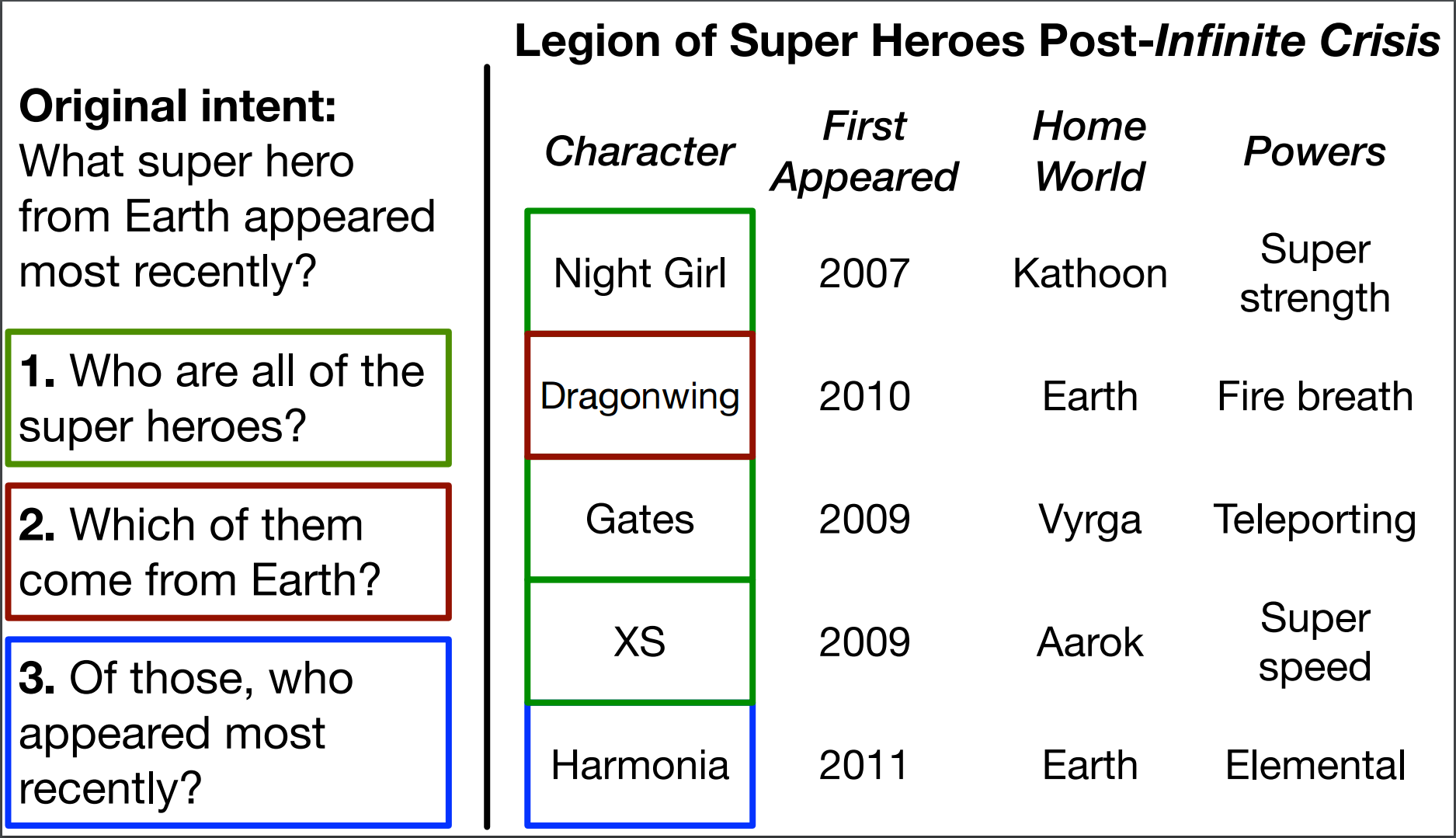 MSR SQA Dataset (aka.ms/sqa)
Sequences of questions, with annotated answers (coordinates)
SQA Dataset Creation (1/2)
SQA Dataset Creation (2/2)
Original Intent
What super hero from Earth appeared most recently?
Sequence of simple questions
Who are all of the super heroes?
Which of them came from Earth?
Of those, who appeared most recently?

Data statistics
2,022 intents
6,066 question sequences (3 annotators per intent)
17,533 total questions (~2.9 questions per sequence)
Approach: Dynamic Semantic Parser (DynSP)
Formal Query Language
States & Actions
Search
Which super heroes came from Earth?
	(1)select-column	Character	(2)cond-column		Home World	(3)op-equal			Earth
Cond on “Home World”
Select “Character”
Value = “Earth”
Select “Powers”
Neural Network Modules (1/2)
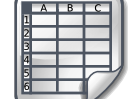 Which super heroes came from Earth?   ,
Value = “Earth”
Cond on “Home World”
Select “Character”
Neural Network Modules (2/2)
Modules are selected dynamically as search progresses
Similar to [Andreas et al. 2016], but structures are not pre-determined
Network design reflects the semantics of the action
Bi-LSTM Word Embedding
Select “Character”
character
Word Embedding initialized with GloVe
Q: Which super heroes came from Earth?
Reward-guided Structured Learning
Indirect supervision: only answers are available

Algorithm (for each question):
Find the reference semantic parse that evaluates to the gold answers
Find the predicted semantic parse based on the current model
Derive loss by comparing them; update model parameters by stochastic gradient decent
Find the Reference Semantic Parse
Cond on “Home World”
Select “Character”
Value = “Earth”
Select “Powers”
Find the Predicted Semantic Parse
Cond on “Home World”
Select “Character”
Value = “Earth”
Select “Powers”
Extension to Question Sequence
For questions that are not the first in a sequence, allow a special subsequent statement
Modules of subsequent conditions consider both previous and current questions
Answers would be a subset of previous answers

Which super heroes came from Earth?
Which of them breathes fire?
	SUBSEQUENT	WHERE	{Powers = Fire breath}
Related Work
Floating Parser (FP) [Pasupat & Liang. ACL-15]
Map questions to logical forms
Feature-rich system that aims to output the correct semantic parse

Neural Programmer (NP) [Neelakantan et al. ICLR-17]
Neural modules that are not tied to a specific formal language
Output a probability distribution over table cells given a question

Both FP & NP were designed for WikiTableQuestions
Contains more long, complicated but independent questions
Results: Answer Accuracy (%)
Results: Answer Accuracy (%)
Cherry
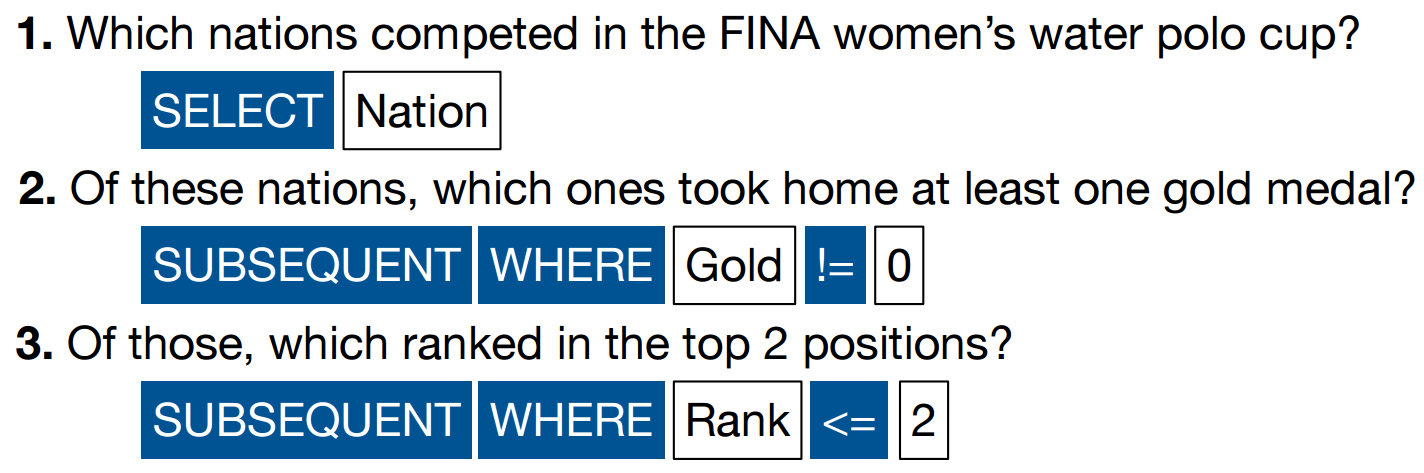 Lemon: Semantic Matching Errors
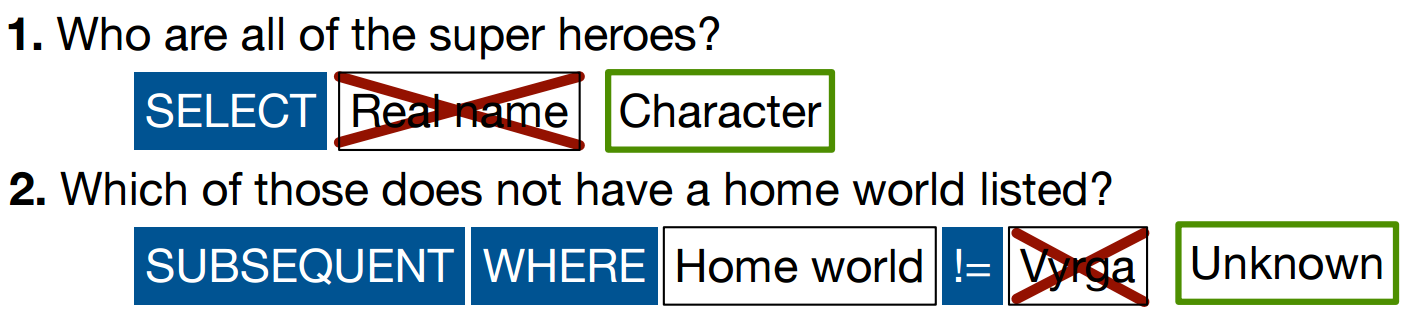 Lemon: Language Expressiveness
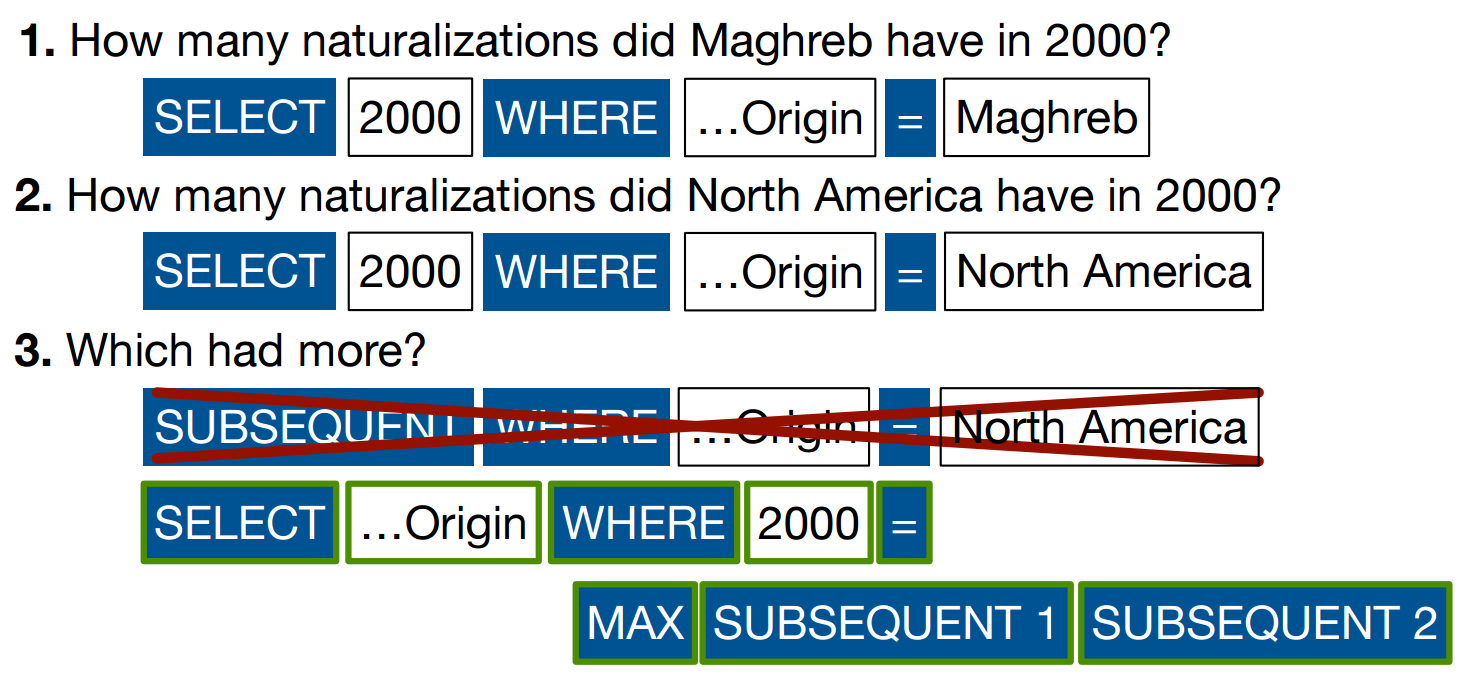 Reflections on DynSP
An end-to-end joint learning framework
Formulated as a state/action search problem
Neural networks constructed dynamically as search progresses
A first step towards “Conversational QA”

Next steps
Efficient training to test more expressive formal languages and neural network modules
External data or interactive learning for better semantic matching